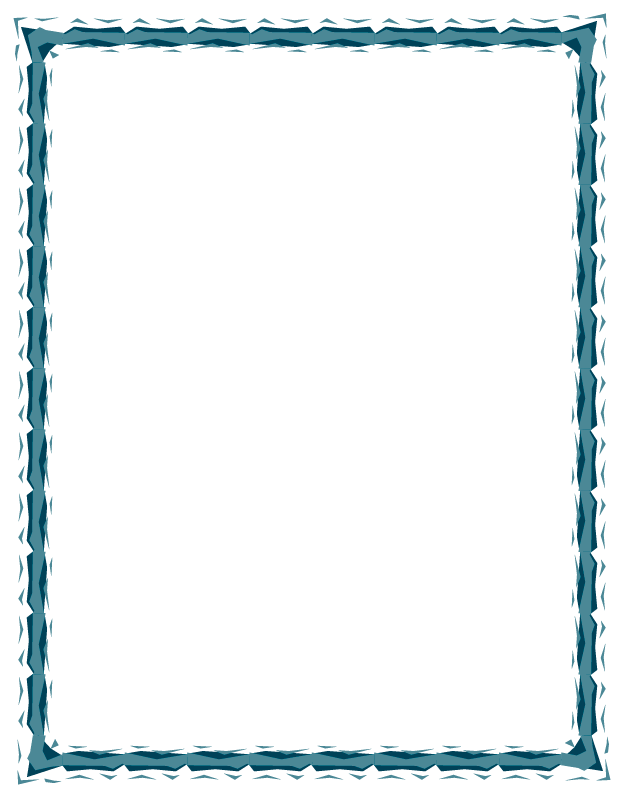 Hamlet Social Media Project 
 Choose one main  character from the play and complete a profile using the following guidelines. You must complete your profile on poster board.  

***Only have to complete one profile.***


Twitter: Create a twitter Profile page. Be sure to include the following: 
A profile picture that accurately represents your character
A header that represents your character and their role within the play 
A handle that is authentic to your character 
At least six tweets (remember tweets can only be 280 characters) 
Each tweet must have a creative hashtag 
Number of followers, Following, and posts
Facebook: Create a Facebook profile page. Be sure to include the following: 
A profile picture that accurately represents your character
A header that represents your character and their role within   the play 
A short bio about your character 
At least 4 “Friends” 
At least 4 pages your character has “Liked” 
At least 3 posts from your character (can be a photo but it must have a caption) 
Number of “Friends”
Instagram: Create an instagram profile page. Be sure to include the following: 
A profile picture that accurately represents your character
A handle that is authentic to your character 
A short bio about your character 
Two “stories” your character has saved 
At least 9 photos with creative, authentic captions
Number of followers, Following, and posts

Due date:________________
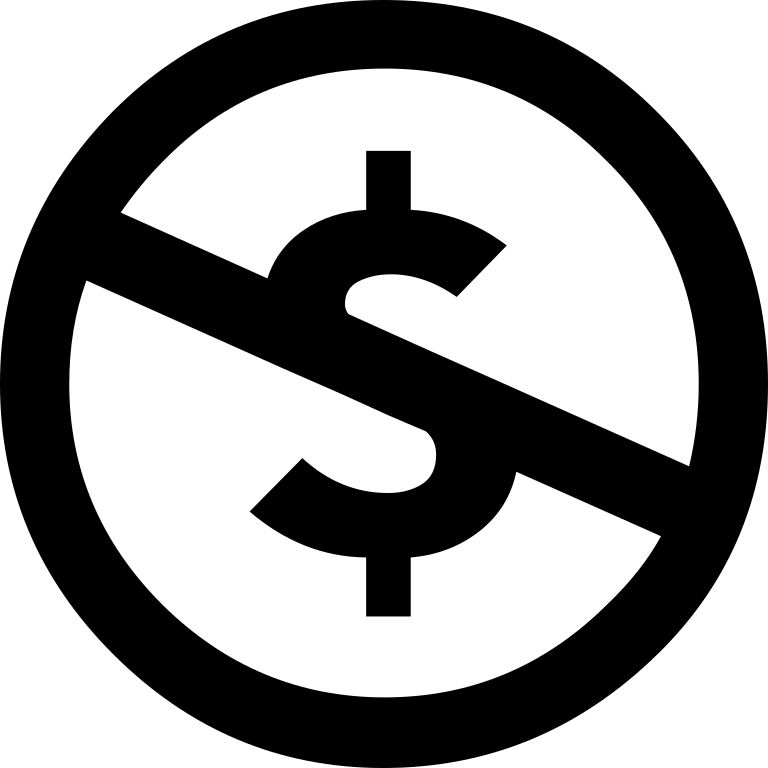 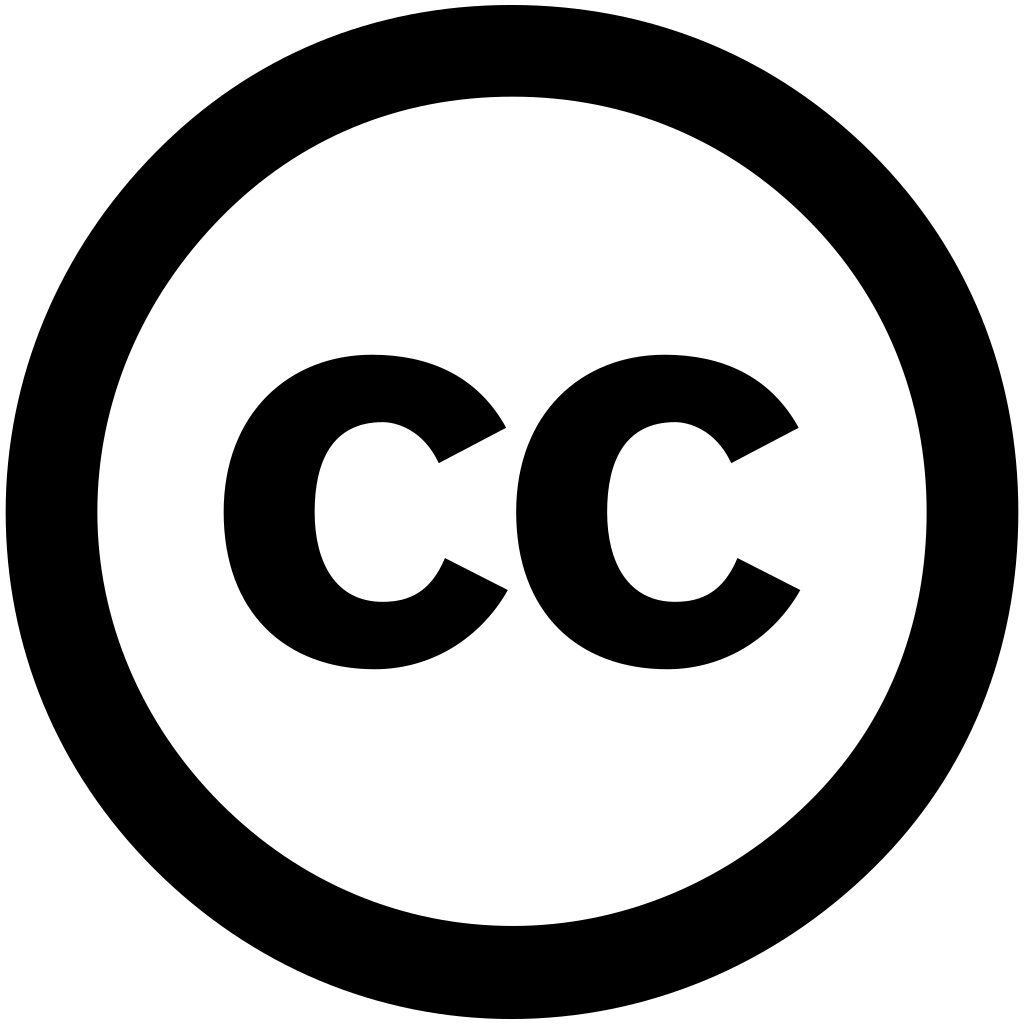 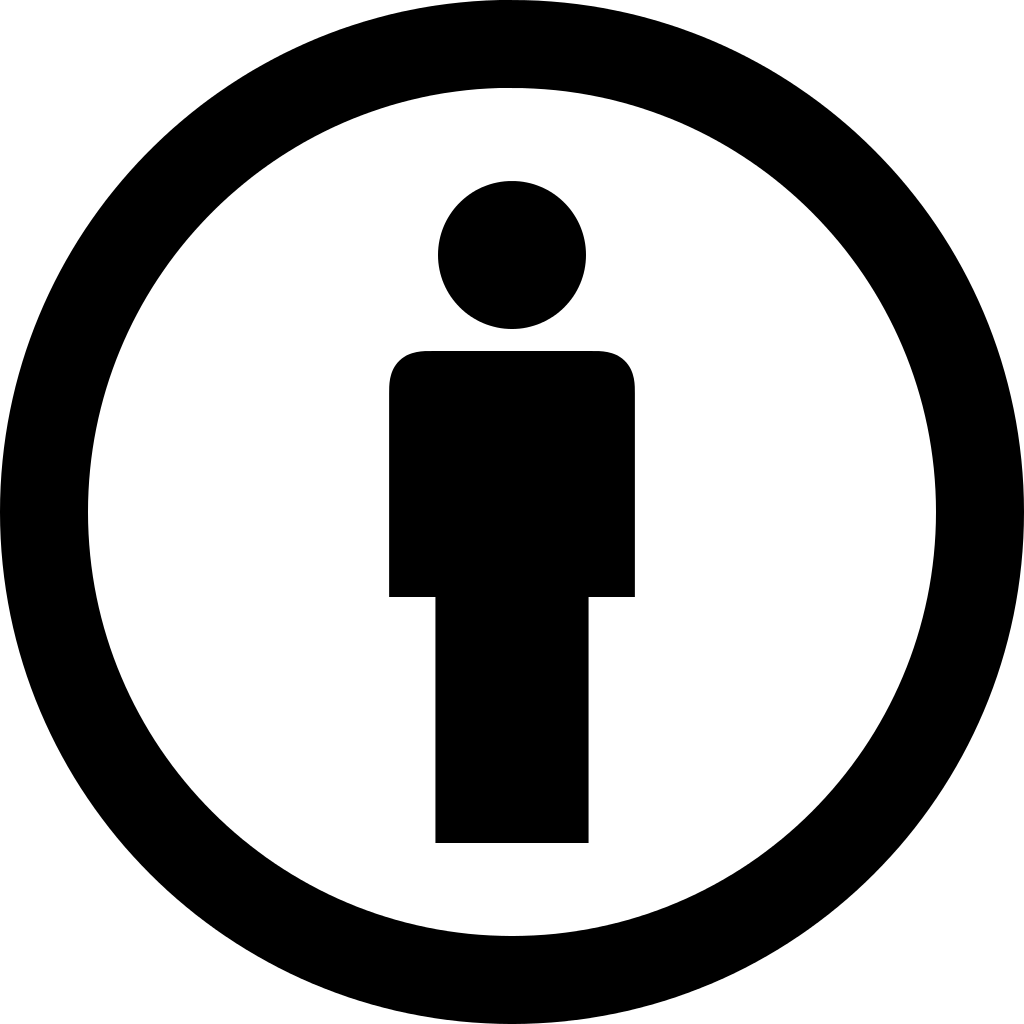 Amber Meares